Instrumenti u kirurgiji
KLJEŠTA ZA EKSTRAKCIJU gornja incizalna
gornja premolarna
gornja molarna desna
gornja molarna lijeva
gornja korijenska
gornja umnjačka
klješta za kost
donja incizalna
donja premolarna
donja korijenska
donja molarna
donja umnjačka
donja rog klješta
poluga Bein
Langenbeck
raspatorij
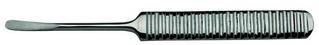 poluga po Cryeru
poluga kozja noga
iglodržač
kirurške škarice
kohlea
držač slalpela